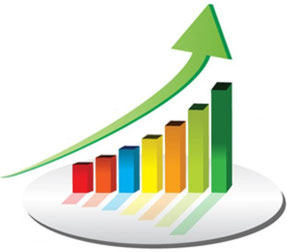 Моніторинг рівня 
навченості
 учнів
Моніторинг навченості учнів по класах

8 клас = 100 %
9 клас = 98% 
6 клас = 93%
5 клас = 91%
7 клас = 91%
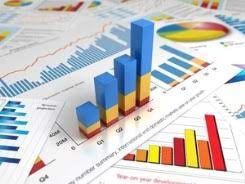 Загальний рівень навченості учнів – 94%
Загальний  рівень навченості учнів
 за навчальними роками 

2018-2019 = 82%
2019-2020 = 86%
2020-2021 = 86%
2021-2022 = 88%
2022-2023 = 94%
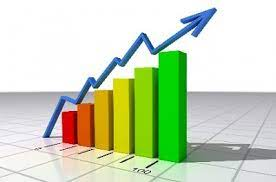